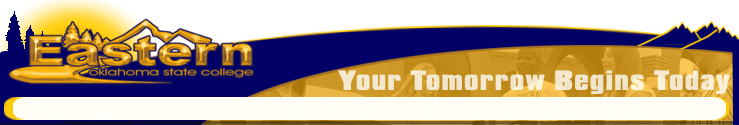 EOSC Bookstore
FEBRUARY Featured Item3 pc Hoodie Combo1 Hoodie & 2 t-shirtsAll for $42.50Come in & get yoursbefore they’re gone.
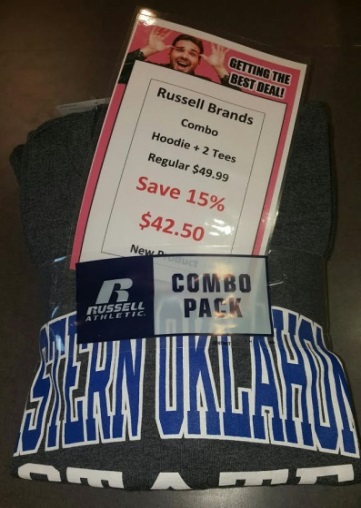 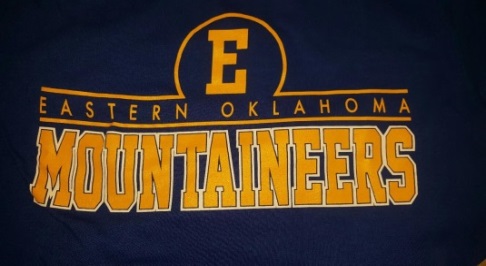 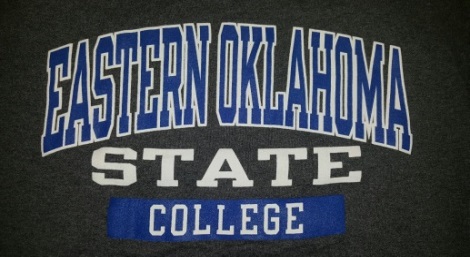 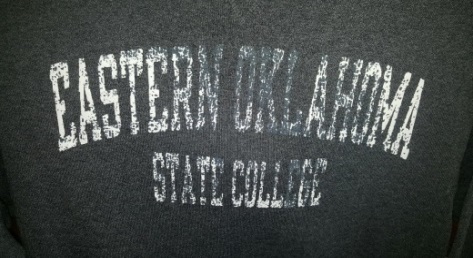